SOCKETS
Let’s knock your sock(et)s off!
One to One Connection
Socket socket = new Socket("localhost", 5436);
ServerSocket serverSocket= new ServerSocket(5436);
Socket socket = serverSocket.accept();
Client
Server
Client
Server
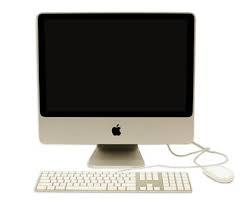 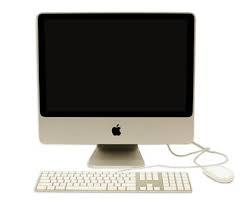 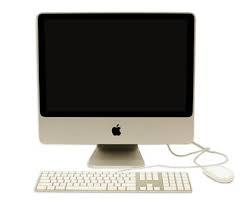 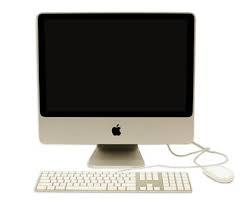 Multiple Connections
Socket socket = new Socket("localhost", 5436);
ServerSocket serverSocket= new ServerSocket(5436);
while (true) {
                socket = serverSocket.accept();
                Thread t = new Thread(new HandleClient(socket));
                t.start();
        }
Multiple Connections
ServerSocket
ServerSocket
ServerSocket
Thread
Socket
Socket
Socket
Socket
Socket
Multiple Connections
ServerSocket
Thread
Thread
Thread
Socket
Socket
Socket
Socket
Socket
Socket
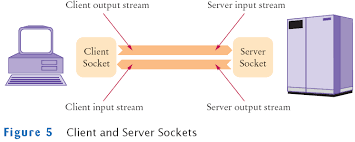